وزارة التعليم العالي والبحث العلمي
جامعة محمد خير بسكرة
كلية العلوم الإقتصادية العلوم  التجارية وعلوم التسيير
قسم : العلوم التجارية 
تخصص: مالية وتجارة دولية 
السنة الدراسية: 2025/2024
إدارة سلاسل الإمداد
مقدمة :
اولا: ماهية سلاسل الامداد 
        1- مفهوم سلاسل الامداد
        2- مكونات سلاسل الامداد
        3-أنواع تدفقات سلاسل الامداد
ثانيا: إدارة سلاسل الامداد 
         1- ماهية إدارة سلاسل الامداد
  -  تعريف
- أهمية  
- خصائص 
- عناصر
SCM     2- مراحل تطبيق
 SCM    3-إستراتجيات و أدوات  
ثالثا: العلاقات في سلاسل الامداد
          1- أنواع العلاقات في سلاسل الامداد
          2- مستوى العلاقات في سلاسل الامداد 
          3- محفظة العلاقات داخل سلاسل التوريد وكيفية اختيار الموردين 
الخاتمة :
مقدمة
إن سلسلة الإمداد هي في الأساس مجموعة من المنظمات المستقلة قانونا لكن مرتبطة مع بعضها من خلال المنتجات والخدمات التي يضيفون قيمة عليها بشكل منفصل أو متعاون بهدف إيصالها للمستهلك النهائي. على مدى العقود الثلاثة الماضية، مفهوم إدارة الأعمال وقعت فيه تغيرات و تطورات عميقة ، حيث تم تعديل العديد من الطرق القديمة لإدارة الأعمال ، و تم إنشاء العديد من الأفكار والمناهج الجديدة من بينها : الإدارة الإستراتيجية - إدارة الجودة الشاملة - الهندسة الصناعية - إدارة سلسلة الإمداد.... فإدارة سلسلة الإمداد هي بلا شك واحدة من طرق الإدارة الجديدة البارزة التي نمت جيدا وتطورت بسرعة في جميع أنحاء العالم، حيث غيرت شكل العلاقة مع العملاء والموردين باتجاه المزيد من التعاون والتنسيق وانتقال جزء من البيانات والمعلومات الذي كان يعتبر من خصوصيات ، المؤسسة إلى التبادل الالكتروني مع العملاء والموردين .
اولا: ماهية سلاسل التوريد1- مفهوم سلاسل التوريد
●هي مجموعة من الطرق والأساليب الرامية إلى تحقيق التكامل بين الموردين، والمصنعين والمستودعات و المخازن ،لإنتاج السلع وتوزيعها بالكمية المطلوبة، وفي الوقت المناسب، بهدف خفض التكاليف ضمن مستوى الخدمة المطلوبة.
● هي تتابع من المنظمات (تسهيلات و وظائف و نشاطات تلك المنظمات) المشاركة في إنتاج و تسليم سلعة أو خدمة،  وتبدأ بالموردين الرئيسيين للمواد الخام و تنتهي بالعميل النهائي .
● هي سلسلة مترابطة من العمليات داخل المؤسسة وعبر المؤسسات التي تنتج خدمة أو منتج بما يرضي المستهلك .
●هي شبكة من الشركاء التي تقوم و بشكل جماعي بتحويل المواد الأساسية (المنبع) إلى المنتجات النهائية (المصب) ذات قيمة للمستهلك ، كما يقوم أفراد الشبكة بإدارة العوائد في كل مرحلة ، بحيث كل شريك في سلسلة الإمداد له مسؤولية مباشرة عن عملية تضيف القيمة للمنتج .
● هي تتابع لشركات تقدم منتجات أو خدمات إلى السوق . 
● مجموعة من ثلاث كيانات أو أكثر (منظمات أو أفراد) تشارك في التدفقات الأولية و المنتجات النهائية أو الخدمات المالية أو المعلومات من المصدر إلى العميل.
2-مكونات سلاسل الامداد
/_ المصادر : تحديد الموردين الذين سيقدمون السلع والخدمات المطلوبة لإنتاج المنتج، إنشاء عمليات لرصد وإدارة علاقات الموردين. يجب تنفيذ عدد من العمليات الهامة، بما في ذلك الطلب واستلام وإدارة المخزون وتفويض مدفوعات الموردين.
/_ التخطيط / التكامل :خلال مراحل الاتصال والتعاون وتحليل البيانات و تخزينها يعد التكامل أمرًا بالغ الأهمية، فالقدرة على عرض أنشطة سلسلة التوريد والتفاصيل الخاصة بطريقة عرض واحدة تقلل من الخطأ البشري والتأخير، والنقص والإفراط في التخزين ونقص المخزون، وتسمح بالاستعداد لمشاكل التوريد والتخفيف من حدتها.
/_ المعلومات و الشراء: لا يوجد شيء صُنع من لا شيء، تعد المواد والإمدادات والأدوات والمعدات جزءا من منطقة الشراء لإدارة سلسلة التوريد. نتيجة لذلك، من المحتمل أن تظل في طليعة العملية بحيث يكون متوفر كل ما تحتاجه في متناول اليد قبل أن تحتاج إليه. قد يؤدي عدم وجود طاقم مشتريات ماهر إلى نفاد المواد. أو تأخير الإنتاج، أو الإفراط في الشراء، مما يؤدي إلى إجهاد موارد الشركة  المالية .
/_ إعادة البضائع : يعالج المكون الأخير لسلسلة التوريد "إرجاع البضائع" يتم ضمان رضا العملاء من خلال تحديد عملية الإرجاع بوضوح. ستكون تقييمات رضا العملاء أعلى إذا كانت عملية الإرجاع للمنتجات المعيبة أكثر كفاءة
/_ توزيع السلع الأساسية :  منسقة حسب التوزيع في سلسلة التوريد القيادية، يكون قسم التوزيع مسؤولاً عن الخدمات اللوجستية للاتصال التوزيع بين تجار التجزئة وتجار الجملة والعملاء من المهم لهذه المجموعات مراقبة الشحنات ومعرفة ما هو مطلوب داخليا لإنتاج المنتجات، وكذلك ضمان وصول المنتجات إلى العميل في الوقت المحدد وبحالة جيدة.
3-أنواع تدفقات سلاسل التوريد
تشير الأدبيات إلى وجدو ثلاث فئات من التدفقات على طول سلسلة الإمداد
التدفق المادي للمعلومات
التدفق المادي
التدفق المالي
أولا: التدفق المادي
وهي التدفقات العينة أو الملموسة عبر سلسلة الإمداد من المنبع إلى المصب، وذلك لتوفير قيمة مضافة للعميل وتتضمن هذه التدفقات المنتجات المواد والأجزاء ومكونات التجميع.
ثانيا: تدفق  للمعلومات 

وهي تمثل البيانات المعلومات التي تتدفق على طول سلسلة الإمداد في كلا الإتجاهين، والتي تستخدم من طرف الفاعلين في السلسلة لتنسيق أنشطتها ولتخطيط الطلبات المستقبلية والتنبؤ بها . ويمكن تصنيف البيانات والمعلومات إلى ثلاث أقسام:
1 - البيانات المعلوماتية: وهي بيانات الإدارة ( القيم، الأسعار، السعة وغيرها) وبيانات الحاسب( ثابتة ديناميكية أو تاريخية).
2 - بيانات متعلقة بالقرارات وهي البيانات التي تميز القرارات التي اتخذتها الجهات الفاعلة في السلسلة على المدى الطويل والمتوسط والقصير ( خطة الإنتاج، خطة الإمداد وغيرها).
 3- المقاييس وهي المؤشرات والقياسات التي تسمح بإدارة سلسلة الإمداد وقياس أدائها على المدى الطويل، المتوسط والقصير.
ثالثا : تدفق المالي
ويسمى أيضا التدفق النقدي، يتدفق في الإتجاه المعاكس للتدفق المادي، حيث يمثل القيمة الإجمالية للمبيعات والمشتريات في فترة محاسبية معينة. ويتم تبادل هذا التدفق بين الجهات الفاعلة في سلسلة الإمداد.
ثانيا:  إدارة سلاسل التوريد 
1- ماهية إدارة  سلاسل التوريد
 ■ المفهوم :
● هي الإدارة المسؤولة عن تنظيم إدارة التدفقات المعلوماتية وتدفق المواد الخام من المردين إلى المنظمة المنتجة من خلال الوسطاء ليتم إدارة إنتاجها وفقا لمتطلبات العملاء وصولا إلى الإشراف على تسليم منتجات لهم.

● هي عملية التنسيق و التكامل لحركة تدفق المواد الخام و المنتجات و المعلومات ذات العلاقة من نقطة المصدر إلى مكان الاستهلاك بكفاءة و فعالية . 

● أنها إدارة تدفق السلع و البيانات و الأموال المتعلقة بمنتجات أو خدمات ، بدأ من شراء المواد الخام و حتى تسليم المنتج إلى وجهته النهائية.
● تمثل ادارة سلسلة الامداد جميع الأنشطة المرتبطة بتدفق المنتجات والخدمات والمعلومات من مصادر التوريد وصولا إلى المستهلك النهائي، أي أن إدارة سلسلة التوريد تعبر عن مستوى تكامل بين هذه الأنشطة من خلال تحسين العلاقات بين وحدات سلسلة التوريد، سواء أكانت تمثل أفرادا أم المؤسسات من أجل الوصول إلى الأداء المتميز.

● تشمل إدارة سلسلة الامداد مختلف عمليات التخطيط والتنفيذ والسيطرة على حركة المواد والسلع التامة الصنع على طول الطريق إلى المستخدمين النهائيين، الأنشطة المترابطة لسلسة التوريد تبدأ مع طلب الزبون وتنتهي عندما يكون المنتج في يد الزبون، وتحقيق ذلك يتطلب مساهمة من كل الأطراف المعنية ضمن سلسلة التوريد : من موردي المواد الخام إلى المصنعين، الموزعين، تجار الجملة وتجار التجزئة .
■ أهميتها: 
تنبع أهمية إدارة سلسلة الإمداد من ضرورة الحاجة إلى تطبيقها بصورة فعالة، ومن ثم فهناك عدة قضايا تدفع المنظمات إلى ضرورة تبني منهج إدارة سلاسل الإمداد وهي : 
 
□ الحاجة إلى تحسين العمليات .
□ رفع مستوى الشراء الخارجي .
□ تخفيض تكاليف النقل .
□ زيادة أهمية التجارة الالكترونية .
□ زيادة ضغوط المنافسة واتساع مدى العولمة .
□ تعقيد سلاسل الإمداد ومن ثم الحاجة لإدارة فعالة للمخزون.
■ خصائصها :
إن المؤسسات تركز على أن إدارة سلسلة التوريد من الإدارات أو المداخل التي لها أهمية بالغة على المستوى التسييري للعمليات المتكاملة بالنسبة للمؤسسات الاقتصادية، كما أن جناح إدارة سلسلة التوريد يرتبط بمجموعة من الخصائص التي يجب توفرها على مستوى هذا النوع من التداخل، والتي من بينها :
1. تبادل المعلومات: يعتبر من أهم الخصائص في سلسلة التوريد الناجحة، حيث أن تبادل المعلومات ضروري من أجل التقليل من درجة عدم التأكد وتخفيض مستويات المخزون وكذلك معرفة العملاء المستهدفين وأهداف المؤسسة المنشودة.
. 2 العلاقات التنظيمية: إن الشراكات والتحالفات الإستراتيجية مهمة جدا بالنسبة لسلسلة التوريد الناجحة، لأنها تشجع المؤسسات على تركيز الانتباه على سلسلة التوريد بكاملها، كما تساعد على تخفيض العدد الهائل من الموردين حيث يتم التعامل مع الموردين الذين يضيفون قيمة للمؤسسة من ناحية ما يقدمونه من مواد أولية وتسهيلات وتخفيضات في التكاليف.
3. إدارة المخزون: في الماضي كان الاحتفاظ بكميات هائلة من المخزونات أمر طبيعي لممارسات الأعمال وذلك للتأمين ضد المخاطر. لكن في يومنا الحالي، ترى العديد من المؤسسات أن الاحتفاظ بالمخزون مكلف جدا، حيث أن المخزون يشكل تحديا الإدارة سلسلة التوريد.
.4 تنسيق مراحل الإعداد: هناك العديد من المؤسسات التي تحتوي سلاسل توريد متنوعة كما أن كل سلسلة من هاته السلاسل تحتوي على متطلبات مختلفة، وهذا ما يجعل وجود التنسيق من الأمور البالغة الأهمية. هذا التنسيق هو ما يسمح بتكامل سلاسل التوريد مع بعضها، كما أن خلق القيمة على مستوى سلسلة التوريد يعتبر مهما جدا للتنسيق الناجح.
5. مرونة المؤسسة: إن العديد من المصنعين قلقون من كون الميزة الأساسية لأغلب الموردين هي المرونة، وبالتالي على المؤسسة المرنة أن تمتلك قدرة على التغيير في الخطة وشبكات التوزيع من خلال :

- الكفاءات التشغيلية.
- سرعة تقديم منتج جديد.
-التسريع من تطوير منتج جديد.
6. المسائل المتعلقة بالتكلفة: يجب أن تكون إدارة سلسلة التوريد قادرة على تحديد التكاليف بفعالية وكفاءة فالشغل الشاغل للمؤسسات هو التحكم في التكاليف ومحاولة تخفيضها إلى أدنى حد ممكن لها، خصوصا إذا تعلق الأمر بسلسلة التوريد ككل، ويمكن للمؤسسة أن تحقق تحكم في التكاليف من خلال التطبيق الفعال لإدارة سلسلة التوريد مما يمنحها ميزة تنافسية عن غيرها من المؤسسات.
■ عناصرها :
تتمثل عناصر إدارة سلسلة الإمداد في خمسة عناصر رئيسية ويتبعها بعض العناصر الفرعية المكملة لها والتي تحدد كيفية العمل في سلسلة الإمداد بالتفصيل وهي :
الخطة: تعتبر الخطة هي الجزء الاستراتيجي في إدارة سلسلة الإمداد لان الهدف الأساسي هو تحقيق طلب العميل من المنتج والخدمة، والنصيب الأكبر من التخطيط يكون منصبا على تطوير المصفوفة الموضوعة الرقابة وتوجيه سلسلة التوريد حتى توصف بالكفاءة، وتحقيق أقل تكلفة وأعلى جودة وهناك بعض العناصر التفصيلية هي:
○العملاء : أي تحديد ما هي المنتجات والخدمات التي يطلبها العملاء .
○التنبؤ : أي التنبؤ بكمية ووقت طلب العميل.
المصدر: هو عملية اختيار الموردين اللازمين لشحن أو لتوصيل المنتجات والخدمات اللازمة الخلق المنتج وتقديم الخدمة، بالإضافة إلى تحديد السعر المناسب وعمليات الشحن والمدفوعات الموردين وخلق المصفوفات اللازمة للرقابة وتحسين العالقات مع هؤلاء الموردين، وكذلك وضع العمليات المجمعة الإدارة المخزون من المنتجات والخدمات التي سيتم تلقيها من الموردين بما تشمله من استلام الشحنات والتأكد منها ونقلها إلى تسهيلات الإنتاج، وتشمل بعض العناصر الفرعية مثل :
○المخزون أي مقابلة احتياجات الطلب مع الإدارة الفعالة لتكاليف الاحتفاظ بالمخزون.
○التقييم: أي تقييم الموردين المحتملين ومن ثم تحقيق رقابة الجودة لديهم ومراعاة التسليم في الميعاد، والمرونة، بالإضافة إلى المحافظة على العالقات مع الموردين.
الصنع : ويتعلق هذا المكون بخطوة التصنيع، حيث يتم جدولة الأنشطة الضرورية للإنتاج والاختبار والتعبئة والإعداد للتسليم، حيث يتم قياس مستويات جودة المخرجات وقياس إنتاجية الموارد البشرية ، وتضم ثلاثةعناصر فرعية:
-التصميم: ويعني ذلك دمج العملاء واحتياجاتهم، مع القدرة التصنيعية والوقت اللازم للوصول إلى السوق ○التشغيل: وفيه يتم التركيز على مراقبة الجودة وجدولة العمل.
○الموقع: أي تحديد مواقع التسهيلات.
○التسليم: ويطلق على هذا المكون مصطلح Logistics أي نظم الإمداد ويقصد به أفضل تحرك وتخزين للمواد من خلال إدارة العمليات المتعلقة بتنسيق استلام الطلبات من العملاء وتطوير شبكة أعمال المخازن، وترتيب أسطول النقل وذلك لتوصيل المنتجات النهائية إلى العملاء، ووضع نظام فعال لإعداد الفواتير.
المقبوضات من العملاء :كما أن نظم الإمداد تتطلب عدة عناصر حتى تكون فعالة وهي:
○الاستجابة السريعة للأوامر من وقت تلقي الأمر وخلال الشحن وحتى تسليم الفاتورة والحصول على المستحقات المالية.
○تجهيز الدفعة من حيث التغليف والعلامة التجارية والطبع على الأغلفة ووضعها في بالات.
○اكتمال ودقة الأوامر ؛ أي عدم وجود أوامر مرتجعة.
المردودات: ويتعلق ذلك باستلام المردودات من المنتجات المعيبة أو الزائدة عن حاجة العملاء، وتلقى الشكاوى من العملاء فيما يتعلق بالمنتجات المسلمة إليهم والعمل على حلها .
2-مراحل تطبيق إدارة سلاسل التوريد
الأعضاء الثانويون ومن أمثلة هؤلاء شركات تأجير الشاحنات والمستودعات، شركات الخدمات التسويقية، القروض التي تقدم الإئتمان، وعلى الرغم من أهمية دور هؤلاء الأعضاء، إلا أنهم لا يساهمون بشكل مباشر في القمة المضافة.
الأعضاء الأساسيون وهم المؤسسات التي تمارس أنشطة تشغيلية أو إدارية تساهم في عملية إنتاج السلع والخدمات التي توجه لمستهلك أو سوق معين.
أ . تحديد أطراف سلسلة الإمداد: قد يؤدي إدخال جميع الأطراف التي تتعامل معها المؤسسة في سلسلة الإمداد إلى تعقيدها، وبالتالي صعوبة التحكم فيها، لذا على الإدارة تمييز الأعضاء ذوي الدور الأساسي في سلسلة الإمداد، والأعضاء الذين يقتصر دورهم على تقديم الدعم والإسناد، وتساعد التفرقة بين مجموعتي الأعضاء على تبسيط سلاسل الإمداد، حيث يجب أن تقتصر على الأعضاء الأساسيين فقط :
ب : تحديد موقع المؤسسة داخل السلسلة: وهو ما يؤثر على قدرة المؤسسة على إدارة شبكة الإمداد، فقط تقع قرب مصادر التوريد (مورد) مواد خام أو قرب المستهلك النهائي  حالة مؤسسة تجزئة، كما أن إتجاه المؤسسة لشراء الخدمات اللوجستية من خلال التعهيد أو المقاولة من  باطن ، يمكن أن يؤثر على هيكل سلسلة التوريد و على موقع و مكانة المؤسسة داخلها .
ج. تحديد الأنشطة التي يجب التنسيق فيها مع كل عضو في سلسة الإمداد:
 
•إدارة علاقات العملاء (Customer Relationship Management(CRM : تتضمن تعريف مجموعة العملاء الذين تتعامل معهم المؤسسة، تحديد احتياجاتهم، التنبؤ بالطلب تزويد العملاء بالمعلومات المتعلقة بأنواع المنتجات وخصائصها وأسعارها، متابعة تنفيذ طلبيات العملاء، وهي أول الأنشطة التي على المؤسسة إدارتها بالتنسيق مع أعضاء سلسلة الإمداد، من خلال نظام اتصالات يتميز بالكفاءة والسرعة. 
 •إدارة علاقات الموردين :Supplier Relationship management (SRM : تتضمن تصنيف الموردين مجموعات وفقا لدرجة أهمية كل منهم للمؤسسة، وقد تدخل في عملية ارتباط المورد مع المؤسسة من خلال شبكة الحاسبات الآلية.
•تطوير المنتجات الجديدة: طبقا لمفهوم إدارة سلاسل الإمداد، لابد من اشتراك الموردين والعملاء في تطوير المنتجات الجديدة من خلال فرق متنوعة المهارات والخبرات، بما يساعد على تكامل عمليات التوريد والتصنيع والتوزيع. 
•تخطيط موارد المؤسسة MRP)Enterprise Resource Planning): نظام معلوماتي صمم لتنسيق جميع الموارد والمعلومات والأنشطة اللازمة لإتمام الأنشطة العملية مثل المحاسبة و الموارد البشرية ، كما يمكنه تبادل البيانات بين أجزائه المختلفة . فمن خلال طلبيات العملاء ، و بمساعدة نظام  MRP  ، يمكن تحديد الموارد المالية ، البشرية، الوقت و المشتريات اللازمة .
د. تحديد درجة التكامل عبر سلسلة التوريد : يتوقف نجاح إدارة سلاسل الإمداد على درجة تكامل عمليات التخطيط بين الأعضاء بالإضافة للتوصل إلى معايير رقابية موحدة تساعد على قياس نجاح سلسلة التوريد .
أ_
3-إستراتجيات و أدوات إدارة سلاسل التوريد 
ا-الاستراتجيات
2 إستراتيجية الموردين القلة:
▪ لا تركز هذه الإستراتيجية على العوامل ذات الأمد القصير في تأثيرها، كالأسعار المنخفضة، بل على إقامة علاقة طويلة الأمد مع عدد قليل موثوق بهم من الموردين . ومن مزايا هذه الاستراتيجة ما يلي:
. تمكين الموردين، نتيجة العلاقة طويلة الأمد، من فهم أهداف المنظمة المشترية ورغبات العميل النهائي لها. وتقديم ما هو الأفضل للمنظمة المشترية.
. قد تخلق الرغبة لدى الموردين المشاركة المنظمة المشترية في تطبيق بعض النظم مثل نظام تماماً في الموعد (T.1.1) وتقديم الابتكارات والخبرات التكنولوجية.
. إن العنصر المهم في هذه الإستراتيجة هي الثقة والالتزام ".، من خلال الاتصالات الرسمية وغير الرسمية، قد يزيد ذلك ويقوي الشراكة بينهما. إلا أن من مخاطر هذه الإسترتيجية أن يصبح الطرفين أسيرين لبعضهما، وتبرز المخاطرة الحقيقية عند حدوث تغيرات الطلب.
3 إستراتجية شبكات التحالف:
. تقوم المنظمة المشترية بتقديم دعم مالي للموردين من خلال القروض أو المساهمة في الملكي يصبح المورد جزأ من تحالف للشركات. وللعلاقة طويلة الأمد التي يضمنها عضو التحالف، المورد.
4 استراتيجة الشركات الافتراضية: تتصف الشركات الافتراضية بتنوع ما تورده لتقديم الخدمات وفقاً للطلب. وهي مرنة بصورة تسمح لها بخلق مشروعات جديدة تلبي الطلبات المتغيرة في السوق مثل الشركات التي تعمل كمورد تقوم بتقديم خدمات متنوعة مثل توفير عمال تصميم منتجات، تقديم خدمات إستراتيجية تصنيع منتوج أو مكون أو جزء معين، تنظيم البحث والاختبارات السوقية، توزيع المنتجات، وغير ذلك. وقد تكون العلاقة مع مثل هذه الشركات قصيرة الأمد أو طويلة الأمد.
♧ إستراتيجيات سلاسل التوريد :
.1 إستراتيجية تعدد الموردين من الاستراتيجيات القديمة والتقليدية:
 ▪ يقدم الموردين عروضهم استجابة لدعوة المنظمة لتوريد مادة معينة لها وفق شروطها من حيث المواصفات والكمية.
▪ يتم اختيار المورد من قبل المنظمة على أساس السعر الأقل.
▪ أو قد تقوم المنظمة بالمفاوضة مع الموردين المتقدمين ودفعهم للتنافس.
▪ هذه الإستراتيجية لا تهدف ولا تهتم بعلاقة الشراكة طويلة الأمد مع الموردين.
استخدام تكنولوجيا سلاسل التوريد المتقدمة
. من الضروري أن تتكامل الأنظمة والبيانات، وأن يكون لدى العمال موارد جديدة، وأن يكون لدى المديرين فهم أفضل لإدارة سلسلة التوريد. يتطلب الاستثمار في منصة تحسين سلسلة التوريد التي يمكنها التعامل مع كل ما سبق استثمارًا كبيرًا.
. بعد تكامل تقنية SCM مع أنظمة سلسلة التوريد الحالية أمرًا بالغ الأهمية للشركات من خلال مزامنة البيانات القوية ثنائية الاتجاه وتكون جميع سلاسل التوريد ومنصات الأعمال، بالإضافة إلى جميع أعضاء الفريق متزامنة دائما.
زيادة التركيز على الاستدامة :
. زادت الشركات من جهودها لزيادة الاستدامة خلال العام الماضي كأحد اتجاهات سلاسل الإمداد الرائدة، استجابة لعدد متزايد من المستهلكين الذين يركزون على البيئة.
. نظرا للمجموعة الواسعة من الطرق لتحسين الاستدامة ، ستحتاج جهودك إلى أن تكون مصممة لتناسب المتطلبات الفريدة لمؤسستك.
. قد تحتاج الاستدامة إلى البدء في بداية عملية التصنيع ، أو في بداية سلسلة التوريد.
. يحدث تغيير سريع في المشهد التكنولوجي في إدارة سلسلة التوريد إذ أن أتمت العمليات ضرورية لمواكبة الوتيرة.
1 الذكاء الاصطناعي والتعلم الآلي:
. سيحدث الذكاء الاصطناعي والتعلم الآلي ثورة في تخطيط سلسلة التوريد من خلال استبدال التنبؤ المستند إلى التاريخ. سيتم تحويل استشعار الطلب، وتشكيله، وتنسيقه، وتخطيط العرض عن طريق التنبؤ التي تعتمد على الذكاء الاصطناعي والتعلم الآلي.
. في السنوات القليلة المقبلة، سيقود الذكاء الاصطناعي التسعير الديناميكي وإدخال منتجات جديدة.
♧  استراتيجيات سلسلة التوريد المستقبلية :
ثانيا : أدوات إدارة سلاسل التوريد
أدوات إدارة سلسلة التوريد الإلكترونية :
.1 شبكة المعلومات الدولية (الإنترنت) : في عام 1997 تطورت شبكة المعلومات ودخلت سوق المعاملات التجارية بصورة كبيرة ، لأن استخدام الشبكة والمواقع المخلفة ساعد في تكامل العملاء مع المنظمات ، وأيضاً المنظمات مع الموردين. وتتحدد أهمية المعلومات الإدارة سلسلة التوريد الإلكترونية في مدى نجاح التعاون بين الأطراف المختلفة والمشتركة في سلسلة التوريد بالإضافة إلى وجودها في البيئة ، ذلك أن المعلومات مثل اللغة تتطلب ترجمة حقيقية للمعاني حينما يتم عبور الحدود الثقافية. وقد نشأ الجزء المرئي من شبكة المعلومات الدولية (الإنترنت) في التجارة الإلكترونية كقناة جديدة من قنوات التجارة والتوزيع.
2. التبادل الإلكتروني للبيانات : يساعد استخدام عملية التبادل الإلكتروني للبيانات على توثيق التبادل الإلكتروني للأعمال وكذلك التزود بالإجراءات النمطية الموضوعة حتى تتبعها المنظمات فيما بينها وبين الموردين والعملاء. ويهدف وجود مصطلح الأعمال الإلكترونية إلى التعجيل بتحقق هدف تكامل سلسلة التوريد، حيث يشير إلى التخطيط والتنفيذ للعمليات باستخدام شبكة المعلومات الدولية. فمدخل الأعمال الإلكترونية يساعد الشركات على تحقيق عوائد كبيرة من خلال التحسينات في الكفاءة والتي تنتج من : الاستخدام الأفضل للأصول ، الوصول بصورة أسرع إلى السوق ، التخفيض في الوقت الكلي لإنجاز الأمر ، زيادة خدمة الاستجابة للعميل ، اختراق أسواق جديدة ، ومن ثم معدل عائد مرتفع على الأصول ، وعموماً زيادة ثروة الملاك.
3 . البرامج المستخدمة في إدارة سلسلة التوريد الإلكترونية : الصورة الأفضل لبرنامج إدارة سلسلة التوريد هو إمكانية تجزئة برنامج لكل مجموعة من التطبيقات بالمصنع ، فكل مكون من المكونات الرئيسية يحتوي على العديد من المهام المحددة وكثير منها له برنامج خاص وأفضل طريقة التفكير في برنامج إدارة سلسلة التوريد هو عن طريق فصله إلى برنامج يساعد في التخطيط السلسلة التوريد وكذلك برنامج يساعد في تنفيذ خطوات سلسلة التوريد ذاتها كما يلي:
التوريد والشراء وتدبير الاحتياجات الاستراتيجية يسمح ذلك بزيادة الشركاء والموردين الاستراتيجيين ، وكذلك إدارة العلاقات مع المورد بصورة أكثر نجاحاً ، بالإضافة إلى تحقيق إنسياب عمليات المشتريات عن طريق استخدام الأوتوماتكية الكاملة وقواعد شبكة المعلومات الدولية " الإنترنت" وتطبيق أسلوب خدمة النفس. كما يساعد ذلك على تحديد العملاء ذات التصنيف المتميز عالميا وعلى مشاركة المعلومات ، وإدارة أكثر فعالية للتعامل مع الموردين وتقييم أدائهم كل العمليات منذ لحظة التصميم للمنتج وحتى تدبير الاحتياجات.
 4 عمليات سلسلة التوريد: وتعنى التركيز على كيفية إدارة عملية الإنتاج وذلك بكفاءة وبأكثر اعتمادية كلما أمكن ذلك ، وتنفيذ عملية التصنيع وإدارة المخزون والمخازن ، ويمكن أن يساعد ذلك على تحسين كفاءة عمليات الإنتاج ورفع جودة التصنيع وزيادة جودة المنتج النهائي.
5 . نظم الإمداد : وهي تعيين الحدود مع الشركاء التجاريين وذلك لإدارة القضايا الخارجية والتي تدور حول الإستراتيجية المطلوبة ، وكذلك إدارة العمليات عبر المجالات الوظيفية والتي تشمل النقل داخل المنظمة والنقل خارج المنظمة والتوزيع المادي ، وكذلك بين تسهيلات المشترين القريبة منها والبعيدة.

6 . التعامل مع الشركاء التجاريين: يساعد ذلك على زيادة الثقة بين المشاركين في سلسلة التوريد وفى مشاركة البيانات والتطبيقات والعمليات وذلك بوسائل قواعد تكنولوجيا شبكة المعلومات الدولية " الإنترنت" ، كما تساعد أيضا على ترسيخ التكنولوجيا والعمليات اللازمة للتفاعل الإلكتروني وتحسين تدفق المعلومات ، وتوضيح جدوى مشاركة البيانات خلال سلسلة التوريد.
7 . شبكة الأعمال التجارية: وهي التي تحقق التكامل والتبادل التجاري مع شبكة المعلومات الدولية "الإنترنت" ، هذه التبادلات تسمح بالتفاعل ، حيث يمكن أن يحدث تعادل أو توازن على المجتمع سلسلة التوريد ، كما يمكن أن يساعد على خلق هياكل تجارية تتصف بالكفاءة ، يمكنها أن تخفض من التكلفة المتعلقة بسلسلة التوريد ، وتحسين دورة التسليم ورفع كفاءة إدارة الجودة الشاملة.
8 . التجارة الإلكترونية: يرتبط مفهوم التجارة الإلكترونية .E.C. ارتباطاً وثيقاً بإدارة سلسلة التوريد حيث تسعى الأخيرة إلى فصل الحواجز بين المنظمات والاعتماد على السرعة في أتخاذ القرارات وتقديم المنتجات وكذلك سرعة الاستجابة لاحتياجات العملاء ، فهي تعتمد على شبكات الاتصال ونظم المعلومات والتوريد الخارجي لربط أعضاء السلسلة ونقل المعلومات والمواد خلالها ، ولذلك تتحول التعاملات التجارية من الشكل التقليدي إلى التجارة الإلكترونية سواء لترويج المنتجات أو لشراء الأجزاء حتى تتحقق درجة السرعة المطلوبة لأداء العمليات  لأداء العمليات وتنفيذ المهام.
. ويمكن تعريف التجارة الإلكترونية بأنها استخدام الحاسب الآلى ووسائل الاتصالات المتقدمة في التعاملات اليومية للمنظمة والتي يمكن أن تؤثر على العمليات اليومية للمنظمة ، مثل التعاملات اليومية مع الموردين والعملاء والموزعين من أجل تحقيق أهداف المنظمة . فالتجارة الإلكترونية ضرورية عندما تتوافر وسائل اتصال حديثة وسريعة مع العملاء والموردين وأعضاء شبكة سلسلة التوريد، ولكن الهدف الأساسي للتجارة الإلكترونية في خلق نوع جديد من البيئة التجارية بطريقة الكترونية لربط المشترى والبائع الأمر الذى يخفض من تكاليف المعاملات التجارية .
ثالثا: العلاقات في سلاسل التوريد 
1-أنواع العلاقات في سلاسل التوريد
ب العلاقات الأفقية : تتضمن اتفاقيات بينالمؤسسات من نفسى النشاط مثل التعاون في عمليات النقل والتموين
أ العلاقات الرأسيةتشير إلى الروابط التقليدية بين المؤسسات في سلسلة الإمداد، مثل العلاقة بين المصنعين وموردي المواد وقطع الغيار والمنتجات نصف المصنعة، أو العلاقات بين المصنعين والموزعين وتجار التجزئة، وتركز هذه العلاقات على ضمان تدفق المنتجات والمعلومات داخل السلسلة، وقد ظهر حديثا طرف ثالث مؤثر في هذه العلاقة، هم مقدمو الخدمات اللوجستية أولوجستيات الطرف الثالث.
ج التعاون الشامل : تضمن اتفاقيات بين الشركات التي تقع في المستويين الرأسي والأفقي في  سلسلة الإمداد
أنواع العلاقات
2-مستوى العلاقات في سلاسل التوريد
يمكن أن تتدرج العلاقات بين عضوين أو أكثر من أعضاء سلسلة التوريد عبر ثلاث مستويات العلاقات المرتبطة بالصفقات و علاقات التعاون للشراكة، التحالفات الاستراتيجية. وهو ما يوضحه الشكل التالي:
علاقات 
تعاونية 
قوية
علاقات 
تبادلية 
و 
صفقات
إستراتيجية                    تعاونية                     مؤقتة
شريك
تحالف 
استراتيجي
مورد
أ العلاقات المرتبطة بالصفقات : علاقات مؤقتة وقصيرة الأجل تنتهي بانتهاء الصفقة، وتسمى كذلك العطاءات التنافسية أو المناقصات، لأن المؤسسة تتفاوض مع عدد كبير من الموردين وتختار السعر الأفضل بالنسبة لها، وفي كل فترة تعيد العملية، ومن خلال محاولة ضرب الموردين ببعضهم البعض، فإنها تجبرهم على خفض أسعارهم، إلا أن افتقاد المؤسسة للإلتزام طويل الأجل إتجاه الموردين الفرديين يجعلهم مترددين في الاستثمار في الأصول المتخصصة لتحسين القطع أو المواد، كما أن ذلك قد يؤدي إلى فقدان الثقة بين المؤسسة ومورديها، وبنفس الطريقة تتعامل المؤسسة مع الموزعين وتجار الجملة. كما تظهر في علاقة البائع والمشتري، حيث التكامل أو التعاون ضئيل أو معدوم.
 
ب العلاقات التعاونية : أدركت المؤسسات مع تزايد المنافسة، أهمية تكوين علاقات تعاون طويلة الأجل مع أعضاء سلسلة الإمداد، والنظر لكل طرف فيها على أنه شريك، وتمتد علاقات التعاون والتنسيق بين الموردين والمشترين لتشمل كل أعضاء السلسلة، على أرضية من الثقة المتبادلة وإدراك منافع التعاون، ومن تلك المنافع تخفيض عدم التأكد والمخاطرة، وتحسين جودة المنتج، وتخفيض التكاليف الكلية، وزيادة ربحية جميع الأعضاء، وسرعة الاستجابة لطلبات العميل النهائي، ويتم استخدام تكنولوجيا المعلومات والاتصالات بين المنظمات لتحقيق ذلك التعاون والتنسيق، الذي يتطلب تبادل وتشارك المعلومات وبشكل خاص بيانات نقاط بيع التجزئة، التي تستخدم في إعداد التنبؤ التعاوني. قد يكون التعاون عموديا مع الموردين والموزعين، وقد يكون أفقيا مع المؤسسات الأخرى مثل التعاون بين موزع وموزع، والتي من الممكن أن تكون منافسة في نفس القطاع، وتعد العلاقات التعاونية التي ارستها الشركات اليابانية الصناعة السيارات مع موردي المكونات، والمسماة بنظام كيريتسو Keiretsu System، مثالا ناجحا للعقود طويلة الأجل، فمن خلال تطبيق نظام التخزين اللحظي JIT، أو من خلال التعاون في تصميم أجزاء المكونات لتحسين الجودة وخفض التكاليف التجميع، وهو ما يسمح بإضافة القيمة التي يتم تقاسمها بين الشركات والموردين.
ج علاقات تحالفية : تعد أفضل صور العلاقات اللوجستية، لأنها تضمن درجة شراكة كاملة طويلة الأجل، وقائمة على إيجاد والحفاظ على علاقة رابح رابح بين كل أطراف سلسلة الإمداد، وقد تصل هذه العلاقة إلى درجة الإندماج والاستحواذ، من أشكال التحالف: تقاسم الموارد المطلوبة للقيام بمشروع مشترك جديد، والتي قد لا تستطيع مؤسسة بمفردها أن توفرها بسهولة، ومنها اتفاقيات العمل في مشاريع البحث والتطوير المشتركة لتطوير منتج جديد مثلا.
3-محفظة العلاقات داخل سلاسل التوريد
تعتمد العلاقات داخل سلسلة الإمداد على تفاعل عاملين هما:.الاستثمارات الخاصة بالمشتري وتشمل المباني التجهيزات المعدات الأفراد، جهود التعليم لرفع أداء المورد وتبادل المعلومات التدريب والمعرفة اللازمة لتطوير العلاقة بينهما ... إلخ. الاستثمارات الخاصة بالمورد وتشمل المصانع، مواقع التوزيع تاجر الجملة، تطوير نظم المعلومات لتتواءم مع .قواعد بيانات المشترى نظم تبادل البيانات الكترونياً EDIوقد أوجد هذا التفاعل أربعة أنماط من العلاقات يوضحها الشكل التالي :
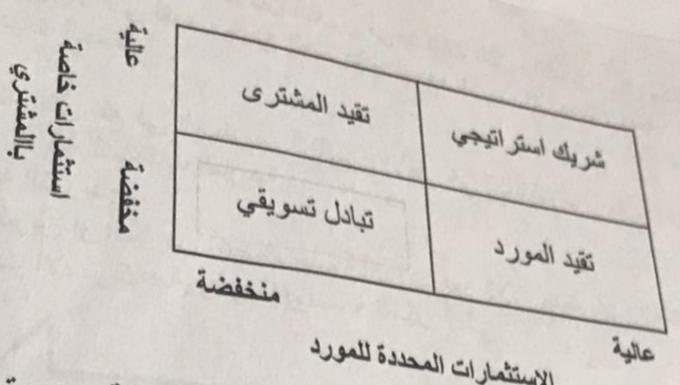 وفيما يلي شرح للعلاقات الأربعة 
1/ شريك استراتيجي :وفيه يقدم كلا الشريكين أصول  محددة و مرتفعة القيمة للعلاقة ، و هي تعتبر بمثابة التزامات حقيقية لقوة العلاقة.
2/  تقيد المورد : عدم تماثل في العلاقة ، يعتبر المورد معينة لدى المشتري في حين يستطيع المشتري التحويل من عميل إلى آخر  بحرية 
3/ تبادل تسويقي : و فيه يقدم كل شريك تطوير لأصول خاصة بالعمل مع الطرف الآخر  ، و يتمكن كل شريك في هذا الوضع  من دخول السوق و التحويل إلى شريك آخر بأقل تكلفة و خسارة ممكنة 
4/ تقييد المشتري : عدم تماثل في العلاقة ، يعتبر المشتري كرهينة لدى المورد ، في حين يستطيع المورد التحول من عميل لآخر بحرية
الخاتمة
يساعد نظام إدارة سلسلة التوريد في تشغيل الأعمال المترابطة التي توفّر المنتجات والخدمات للعملاء. يجب أن يمكن النظام أصحاب الأعمال من التخطيط السلسلة التوريد وتصميمها وتنفيذها ومراقبتها بفعالية.قد ترغب في تصميم نظامًا مفصلا لإدارة سلسلة التوريد وفقا لاحتياجات عملك. كما يدعم عدد من الشركات المتخصصة الشركات الصغيرة والمتوسطة في كل مرحلة من مراحل العملية. هذه الأنظمة رقمية بالكامل وتقدم رؤى قائمة على البيانات تساعد في اتخاذقرارات أكثر ذكاء.